Social Outreach Program
Review
Background
St. Andrew’s College approached CSA for a SOP for their 2nd year students
Students had to complete 20 hours under this SOP
To be held online
Every student had to participate
Reports to be submitted towards the end
Preparation
CSA team prepared an outline of the program
Identified groups across the DI, Raigad and Mumbai  which had network connectivity
Divided students into groups of five each
Had meetings with the staff of the participating centres, informing them of the process and blocking time
Assigned these intervention groups to student groups
Preparation
Prepared activities for each of the intervention groups
Assigned mentors from CSA for each of the student groups
Prepared google forms for students to input their activities so that it can be tracked
Plan of Action
Break-up of the 20 hours
Group type specific Orientation – 2 hours
Meet and Greet – 2 hours
Other Activities – 12 hours
Interaction, Feedback and Learnings – 2 hours
Report and Documentation – 2 hours
Three activities added as wild card, giving students 6 hours to cover deficit in number of hours
Statistics
Number of intervention groups assigned:
Statistics
Period: 28-10-21 to 31-03-22 – 155 days
Number of students: 268
Groups made: 56
Total Number of hours: 5,890
Average hours put in/student: ~22 hours
Statistics
83% of the students completed their 20 hours, which is better than the previous SOP
Statistics
Of the 46 students who could not complete
22 students have not completed their 20 hours because some activities were not entered through the google forms or they were genuinely absent
Statistics
Groups as a unit completing 20 hours
Statistics
Intervention-wise groups completing 20 hours
Statistics
Students completing 20 hours - Individually
Statistics
Students benefiting from grace marks
Trackers
Google Forms and Activity Tracker
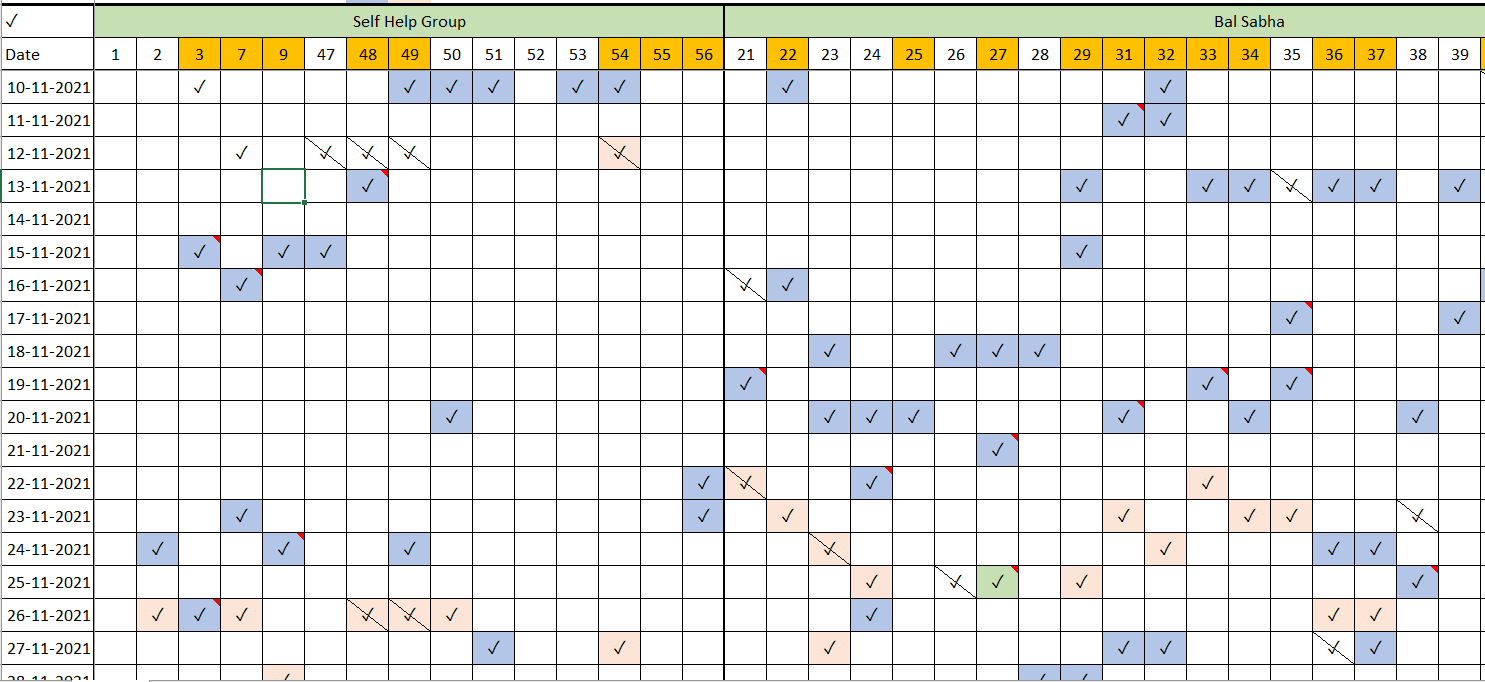 Trackers
Hours Tracker
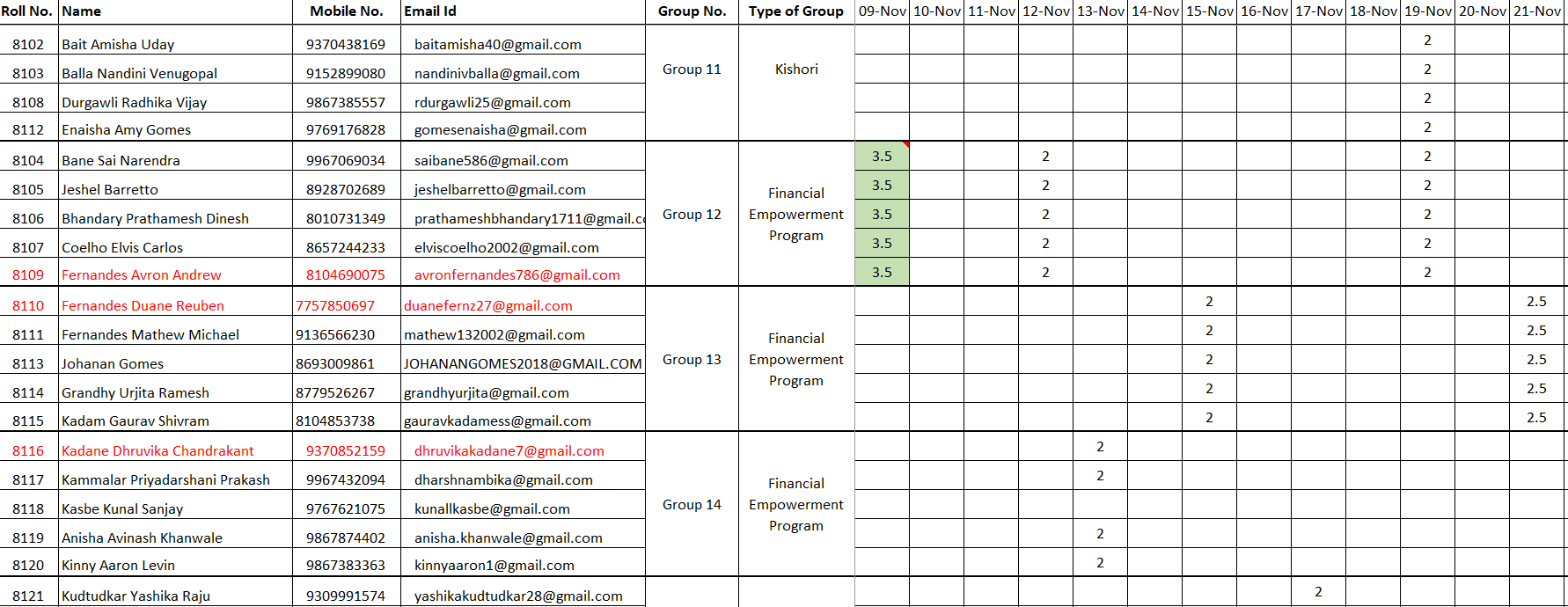